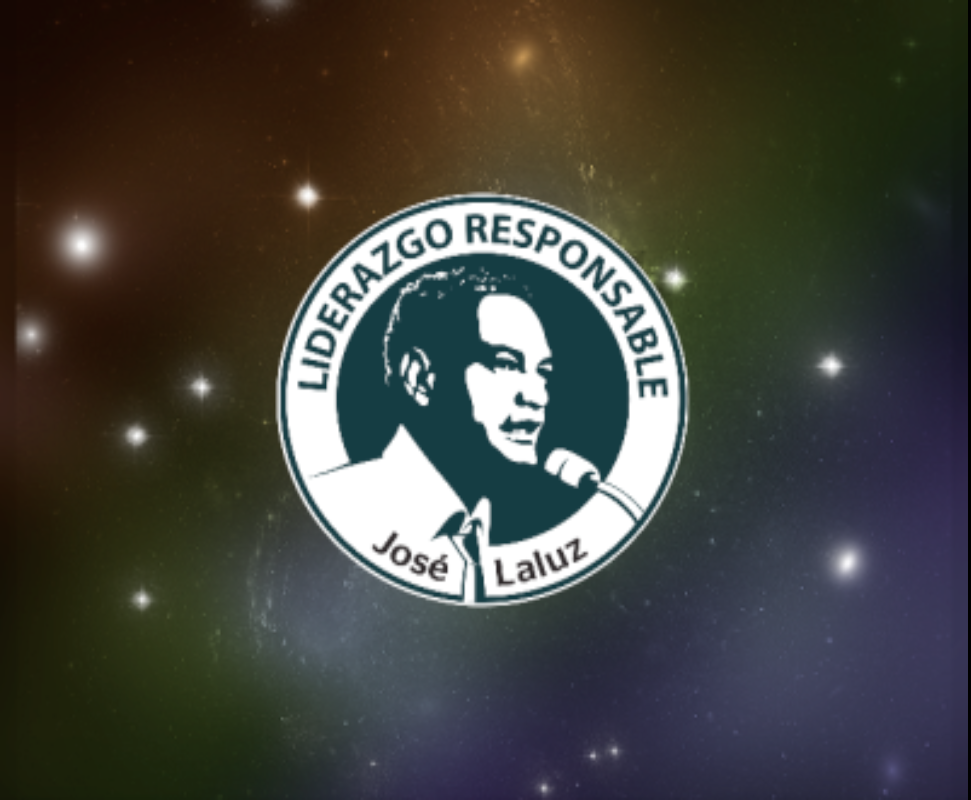 Bienvenidos
Liderazgo Responsable y Seguridad Ciudadana

Agosto2014
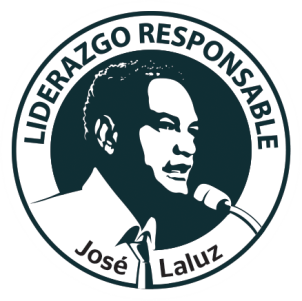 Prehistoria
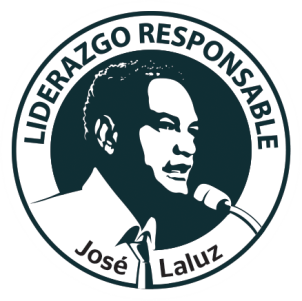 Prehistoria (Evolución)
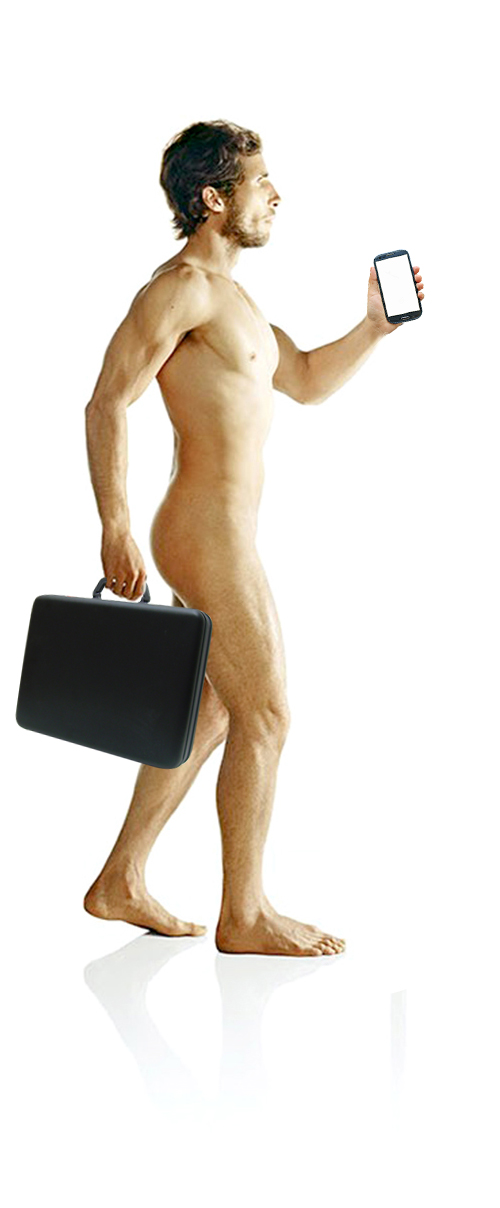 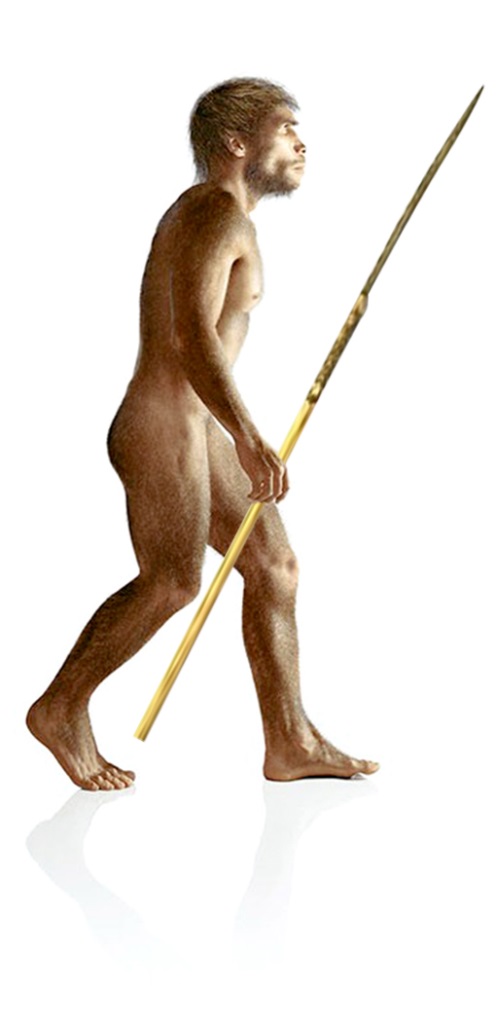 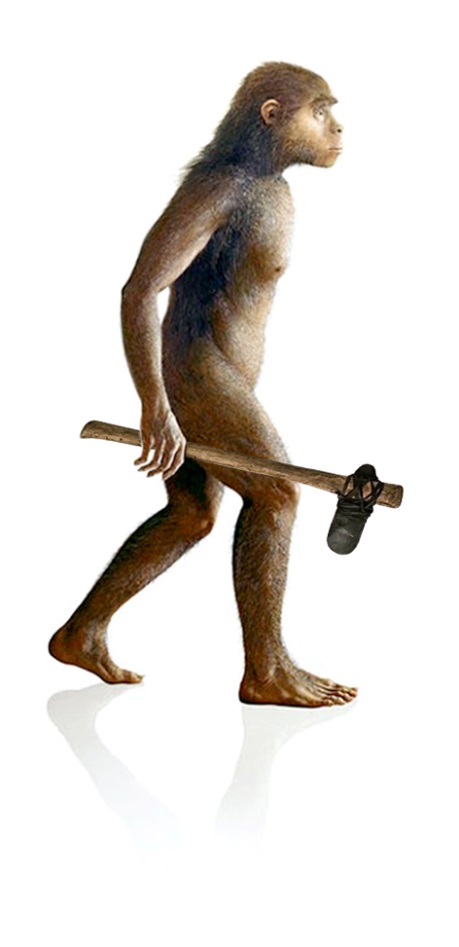 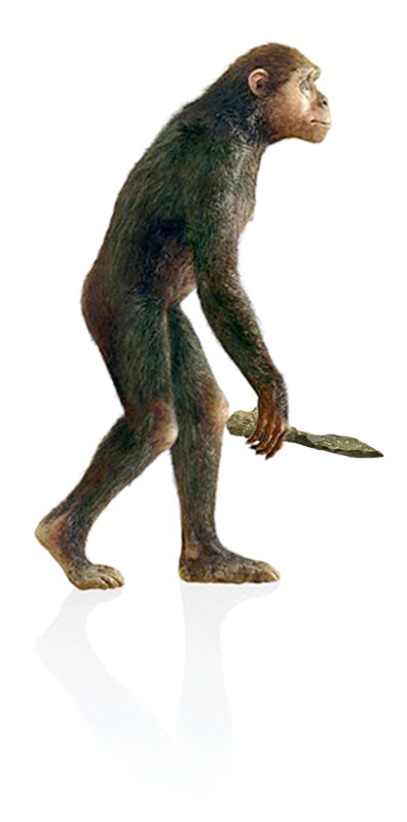 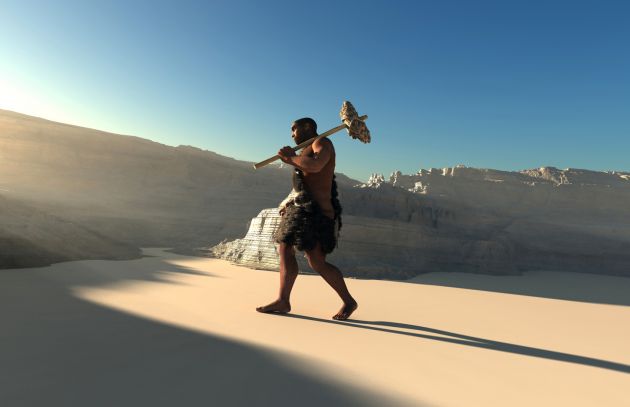 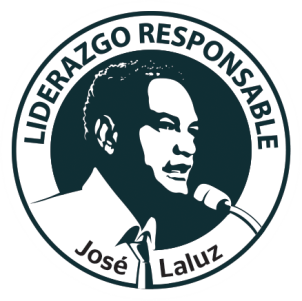 Creciente Fértil (Mesopotamia)
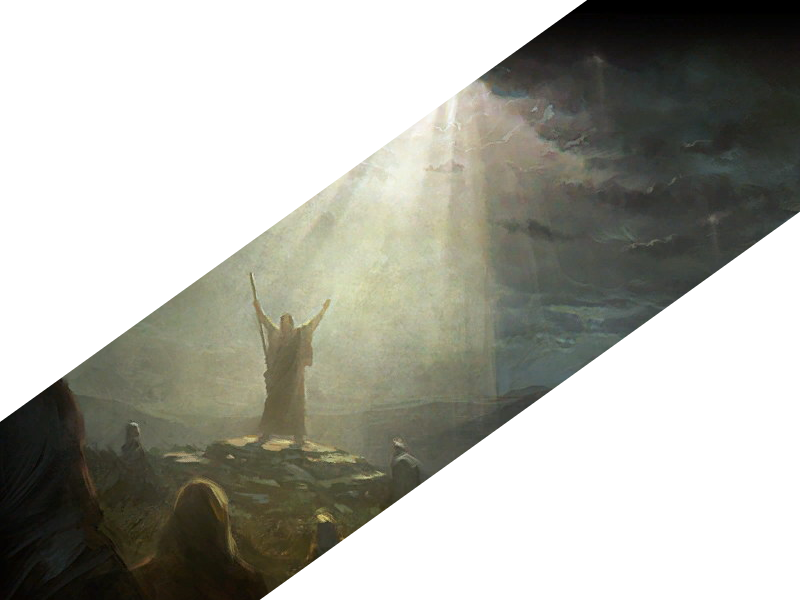 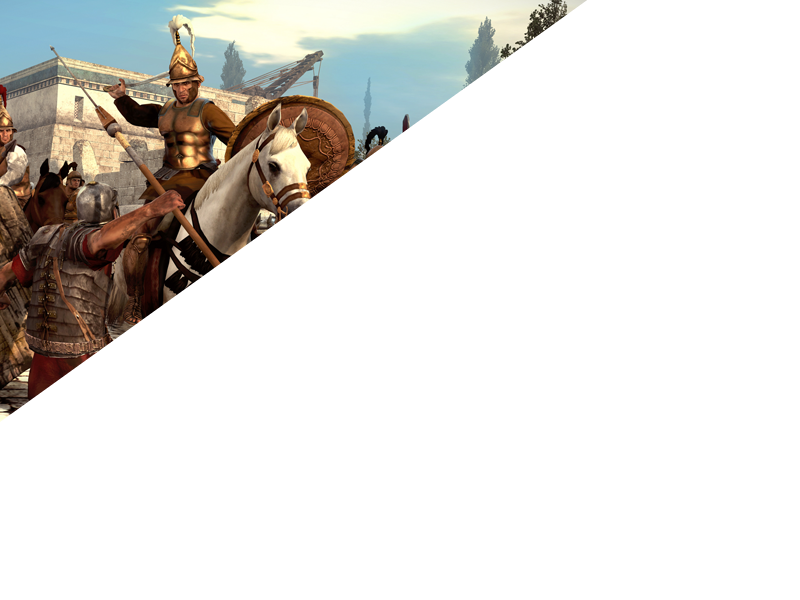 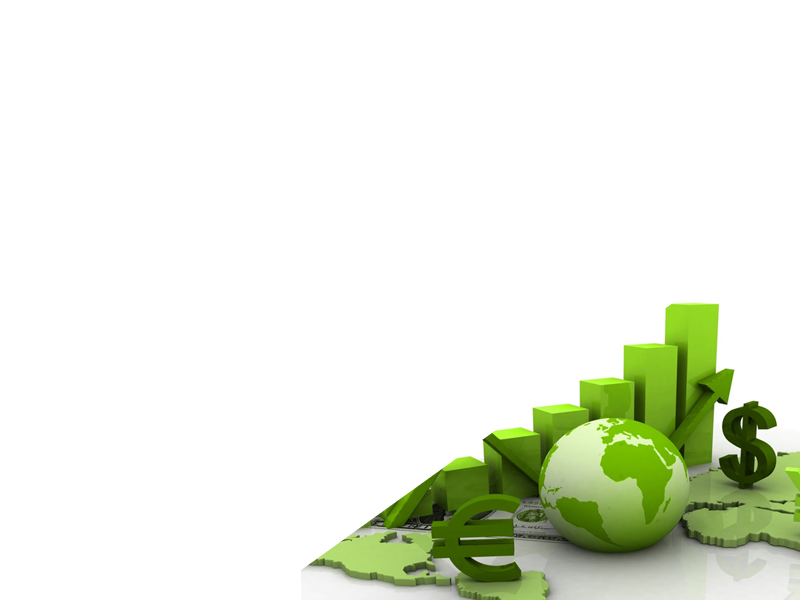 Religión
Guerra
Economía
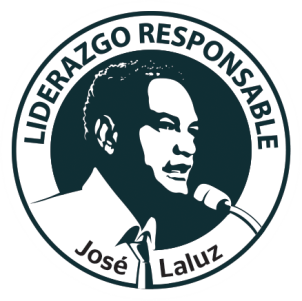 El siglo de Las Guerras
Primera Guerra Mundial (1914-1918)
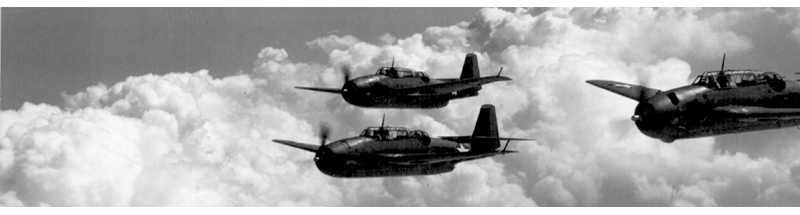 Segunda Guerra Mundial (1939-1945)
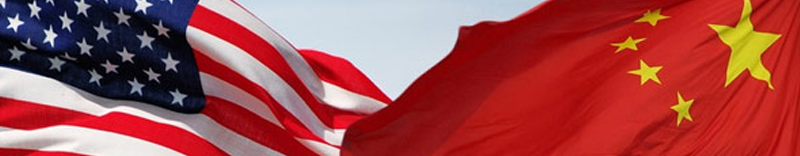 Guerra Fría (1947-1990
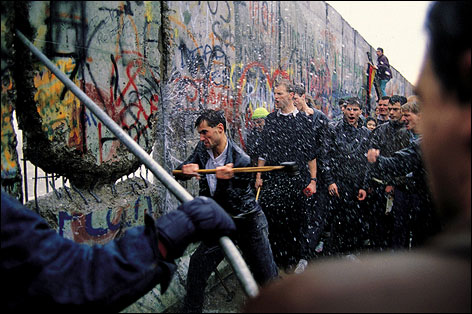 Caída Muro de Berlín
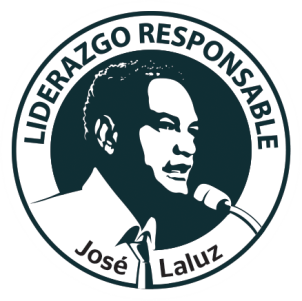 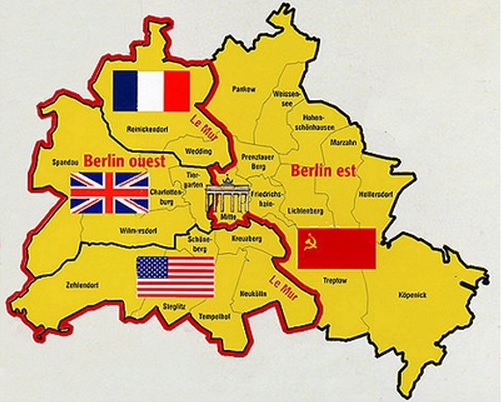 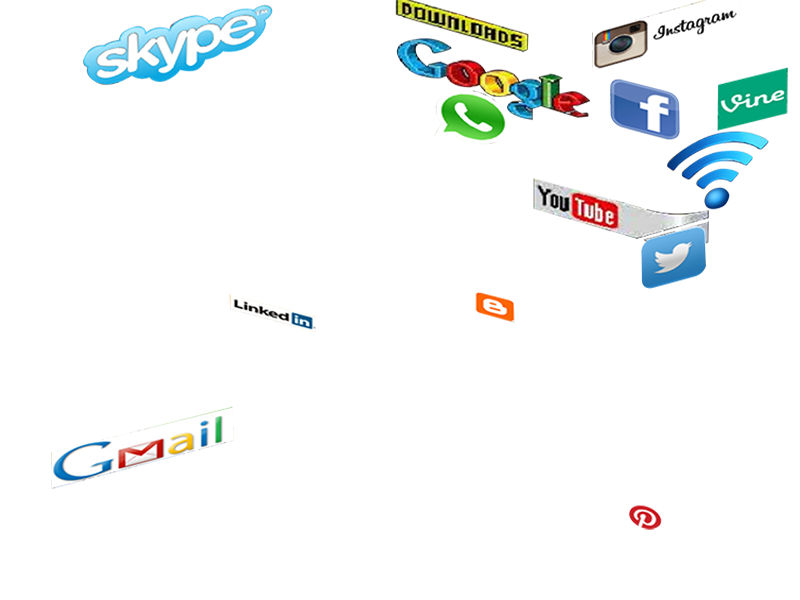 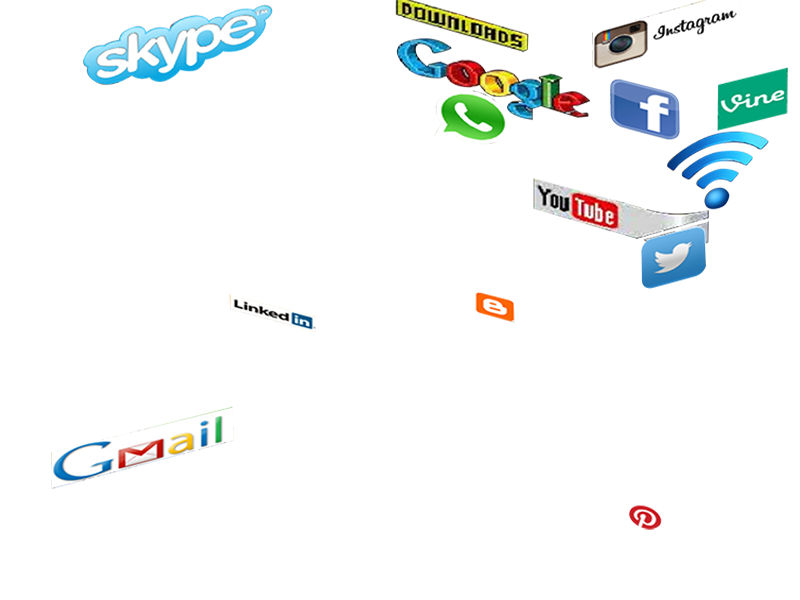 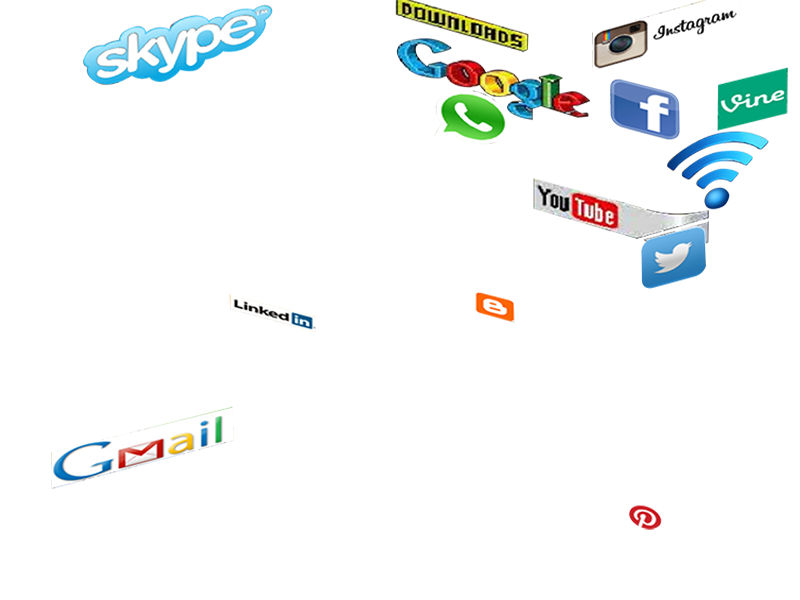 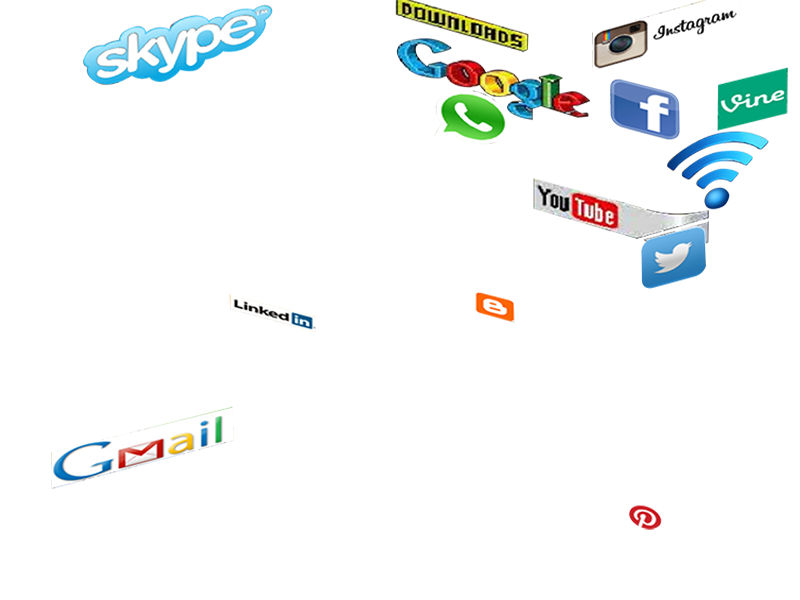 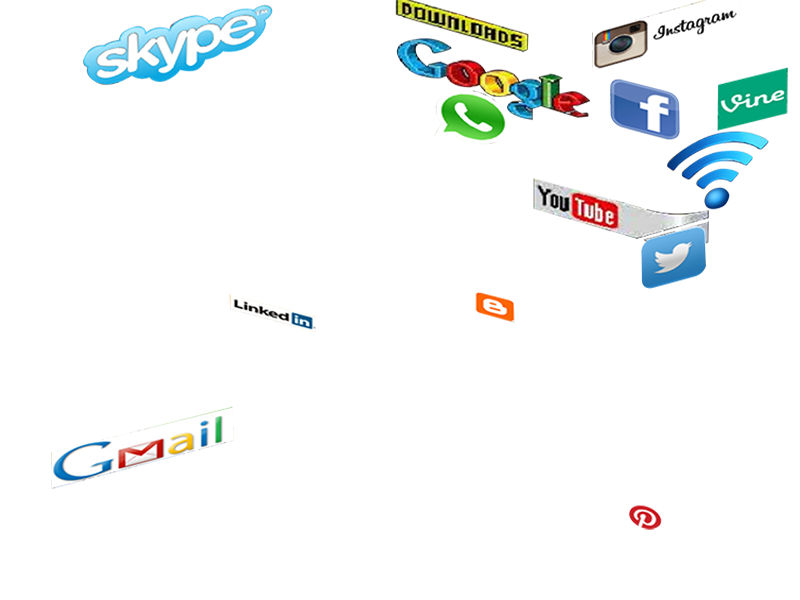 SOCIEDAD WEB (Sociedad Del Conocimiento)
Sociedad del Conocimiento
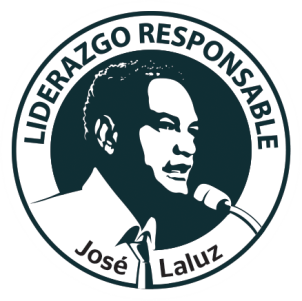 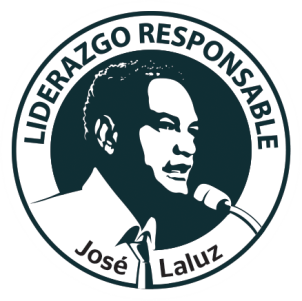 Seguridad Ciudadana
Declaración Universal de los Derechos Humanos. Artículo 3

“Todo individuo tiene derecho a la vida, a la libertad y a la seguridad     de su persona.”
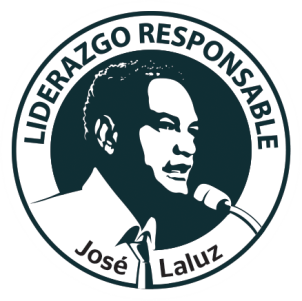 Definición y alcance de la Seguridad Ciudadana
La Seguridad Ciudadana es una condición; un estado social donde las personas pueden gozar libremente de sus derechos fundamentales, civiles, políticos, colectivos, jurisdiccionales, comunitarios; a la vez que las instituciones públicas cuentan con la suficiente capacidad para garantizar el ejercicio de esos derechos y para responder con eficacia cuando éstos son vulnerados.

En la sociedad moderna no se limita el alcance de la seguridad a la lucha contra la delincuencia, sino que se amplía el esquema hasta la cobertura de un ambiente propicio y adecuado para la convivencia pacífica de las personas. El concepto de seguridad debe poner mayor énfasis en el desarrollo de las labores de prevención y control y abordaje de los factores que generan violencia e inseguridad, tanto o más que en tareas meramente represivas o reactivas ante hechos consumados.

OEA. Informe sobre Seguridad Ciudadana 2009
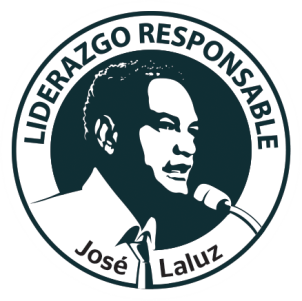 Informe Regional Desarrollo Humano 2013-2014
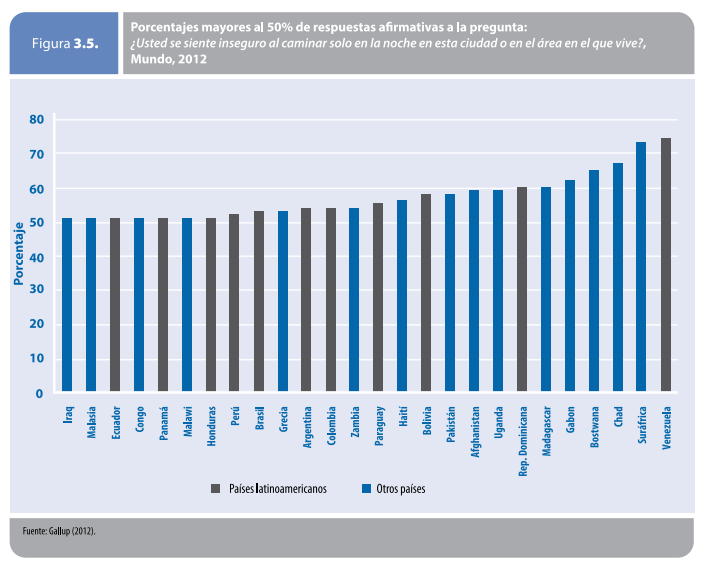 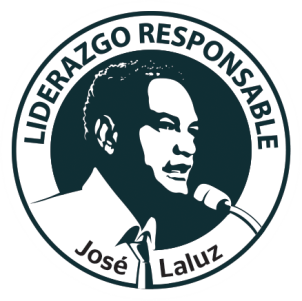 Informe Regional Desarrollo Humano 2013-2014
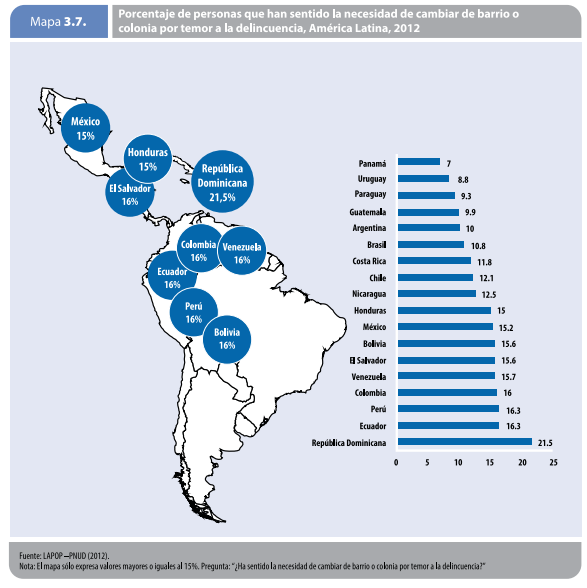 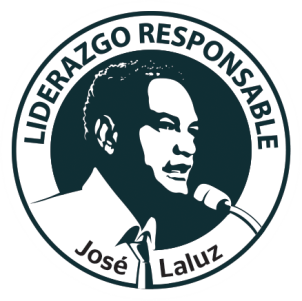 Informe Regional Desarrollo Humano 2013-2014
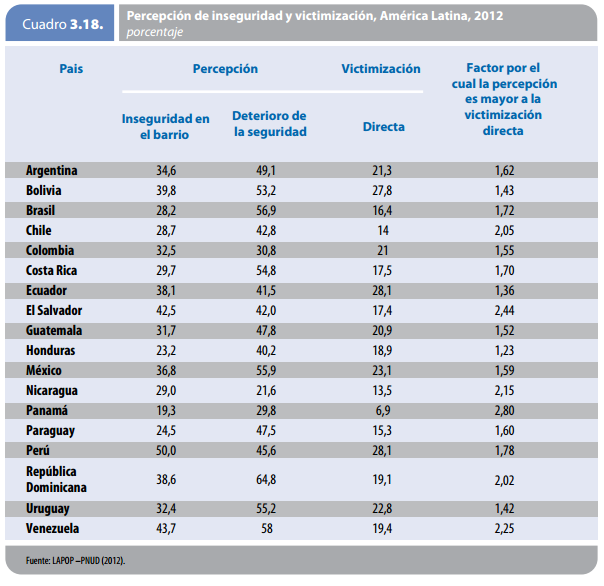 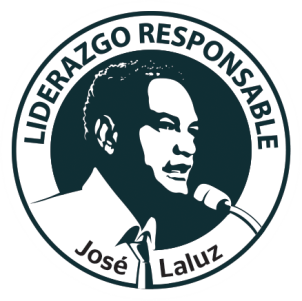 Informe Regional Desarrollo Humano 2013-2014
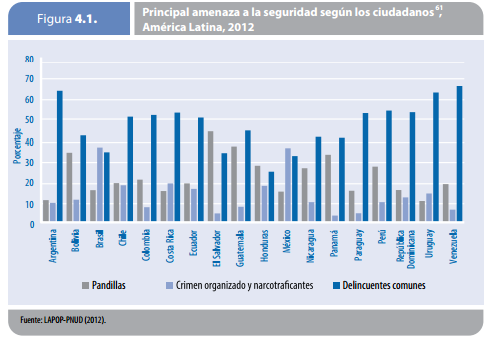 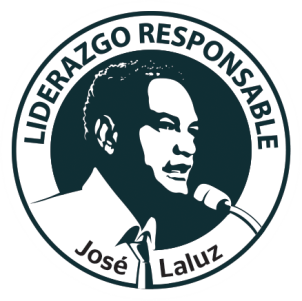 Informe Regional Desarrollo Humano 2013-2014
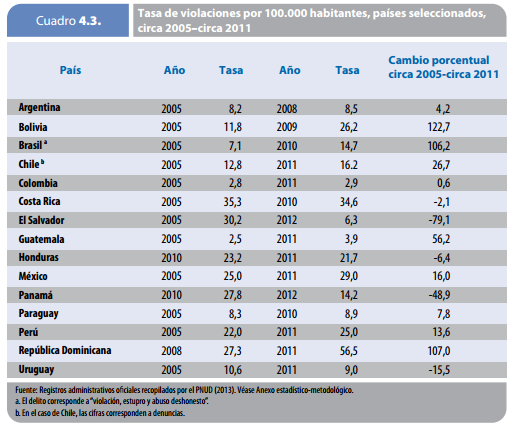 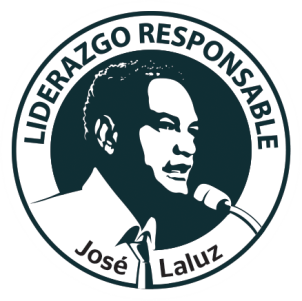 Informe Regional Desarrollo Humano 2013-2014
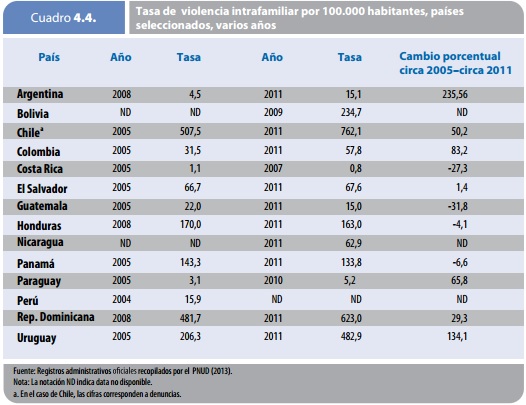 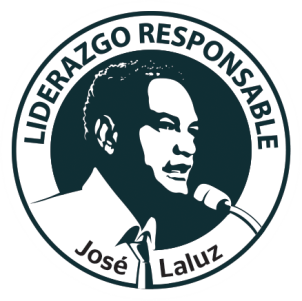 Informe Regional Desarrollo Humano 2013-2014
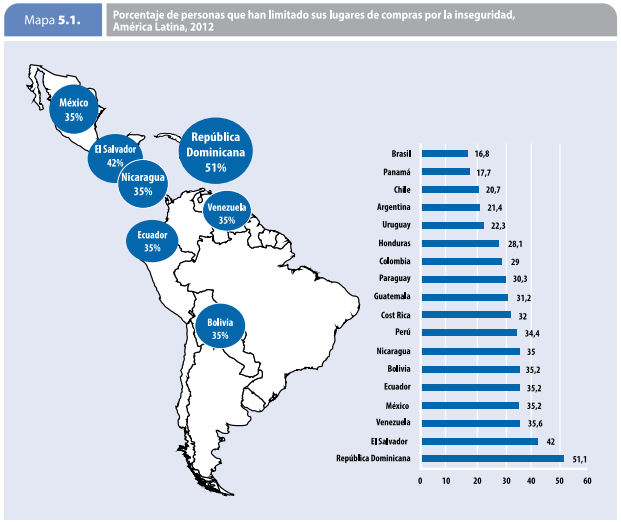 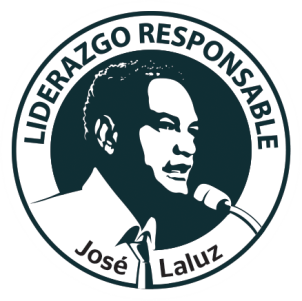 Informe Regional Desarrollo Humano 2013-2014
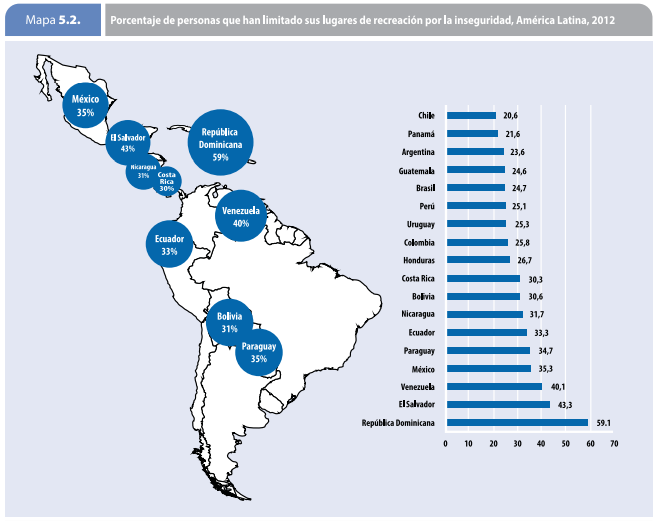 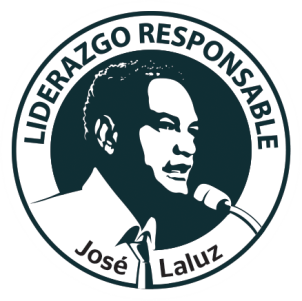 Informe Regional Desarrollo Humano 2013-2014
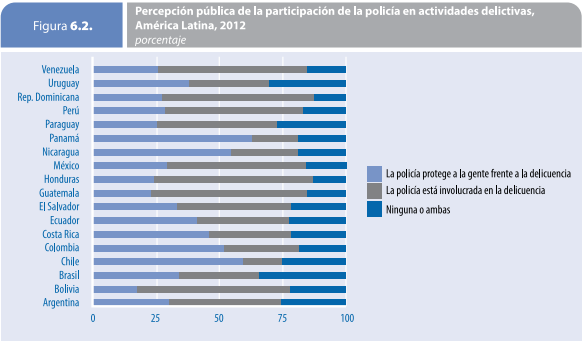 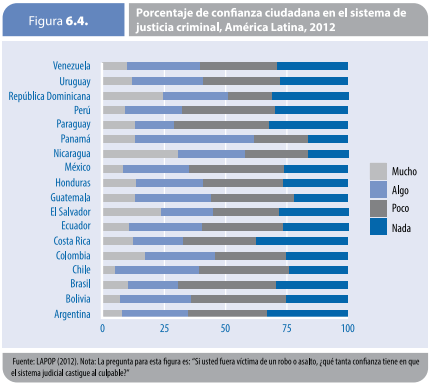 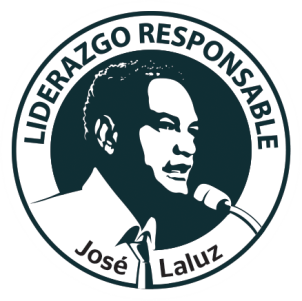 Informe Regional Desarrollo Humano 2013-2014
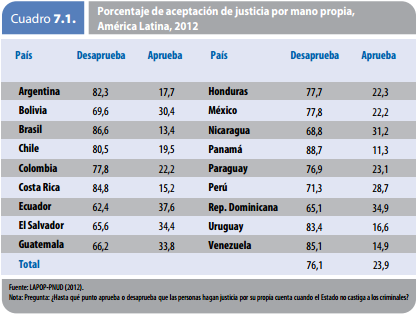 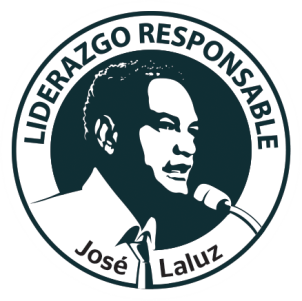 Informe Regional Desarrollo Humano 2013-2014
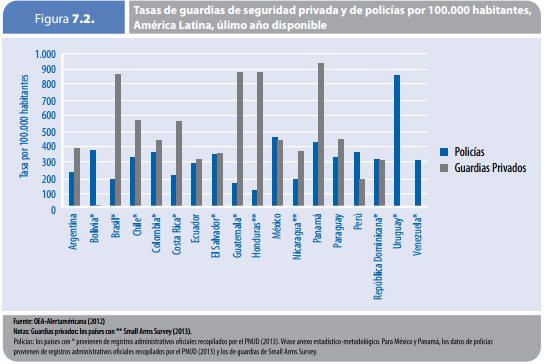 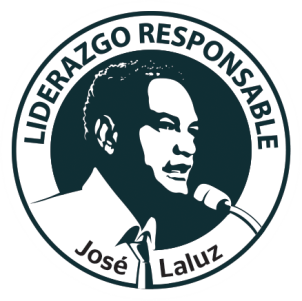 Informe Regional Desarrollo Humano 2013-2014
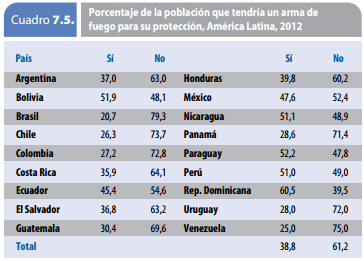 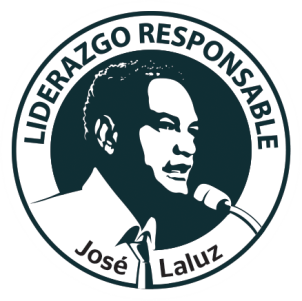 Fortalezas Seguridad Ciudadana en República Dominicana
FORTALEZAS:

Disciplina militar y policial.
 Congreso cooperador.
Sistema 9/11.
 Voluntad política.
 Disponibilidad recursos.
Clase política no vinculada inseguridad.
Oficina Nacional Estadísticas.
 4 %  PIB  para educación.
 Estabilidad macroeconómica.
 Proyección de crecimiento.
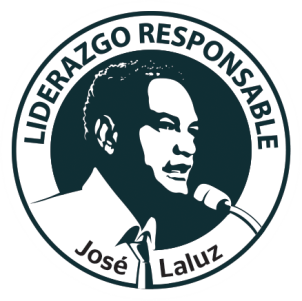 Debilidades Seguridad Ciudadana en República Dominicana
DEBILIDADES:

Visión política.
Marco constitucional y legal obsoletos.
Corrupción institucionalizada.
Carácter histórico represivo policía.
Subutilización recursos militares. 
Bajo paquete ingresos e incentivos a miembros  policía y FFAA.
Debilidad criterio selección y contratación de recursos humanos.
Debilidad técnica y profesional. 
Obsolescencia y deficiencia organismos inteligencia del Estado. 
Escasa implementación recursos tecnológicos en procesos policiales.
Debilidad fiscalización actores judiciales.
Pluriempleo y  subutilización RRHH.
Centralización policial y militar.
Discrecionalidad manejo recursos Control FFAA y policía de sistemas de control internos.
Ausencia de una política inteligente de seguridad frente a Haití.
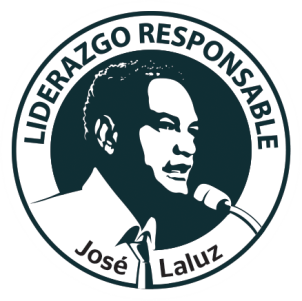 Oportunidades Seguridad Ciudadana República Dominicana
OPORTUNIDADES:  

Cooperación con USA.
Sensibilidad tema distintos liderazgos sociales y medios.
Percepción de inseguridad en población.
Cooperación internacional.
Implementación Gobierno Electrónico.
Buena relación Gobierno/Congreso para nuevas reformas militares y policiales que demanda nuevo paradigma de la sociedad del conocimiento.
Nichos fiscales para financiamiento gasto seguridad.
Disponibilidad de información para comparar sistemas y modelos de seguridad internacionales.
Disponibilidad económica para invertir en investigación.
Innovación en materia de seguridad.
Profesionalización y disponibilidad de militares y policías académicos para labores de un nuevo modelo seguridad pública.
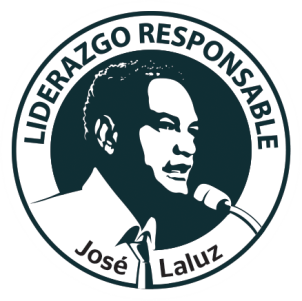 Seguridad Ciudadana en República Dominicana: Amenazas
AMENAZAS: 

Modelo educativo desmotivador.
Economía informal.
Globalización medios y efecto demostración.
Nuevos modelos de asociación y aprendizaje violencia.
Disponibilidad tecnológica para la facilitación del delito.
Contratación de Trabajadores haitianos ilegales.
Debilidad Estado haitiano.
Frontera abierta.
Familia monoparental.
Desbordamiento demográfico y falta planificación familiar.
Modelo prisiones parasitario.
Garantismo procesal penal.
Afectación turismo e inversión extranjera.
Falta control y seguimiento a deportados e infractores recurrentes.
Marginalidad y hacinamiento urbanos.
Corrupción institucionalizada.
Política de armas del Estado.
Narcotráfico.
Economía de la droga (lavado y microtráfico).
Empoderamiento de la mujer sobre el mismo patrón cultural.
Oferta privada de seguridad.
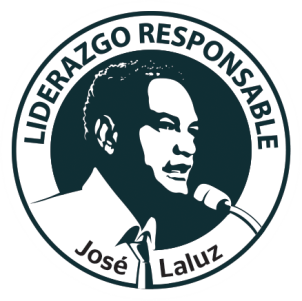 Propuestas
Abordar la seguridad ciudadana como un eje  social transversal.

Redefinir la visión política de la seguridad y narcotráfico en función de los nuevos esquemas  mundiales .

Promover y construir una cultura dela prevención en materia de seguridad.

Implementar el gobierno electrónico para integrar y soportar los procesos en materia de  investigación, prevención, seguimiento y seguridad.

Promover nuevas iniciativas y modificar leyes actuales para garantizar el financiamiento del nuevo modelo de seguridad pública.

Ofrecer un paquete de ingresos a los recursos humanos de la seguridad garantizado por ley de  carácter automático y sujeto a cumplimiento de metas.

Selección de los recursos humanos de la seguridad publica en base a un perfil.

Capacitar   miembros actuales de la seguridad en función del nuevo modelo de seguridad pública.
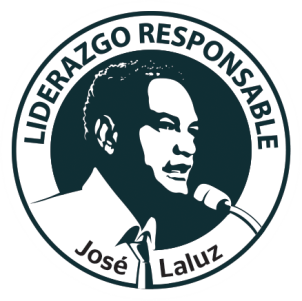 Propuestas
Modificación del Código Procesal Penal.

Redefinición cooperación con USA en función de nuestros intereses y  sus debilidades.

Cierre y/o control inteligente de la frontera con Haití.

Persecución y criminalización de la contratación laboral ilegal.

Redefinición de los organismos y sistemas de inteligencia y seguridad preventiva.

Supervisión y fiscalización de los organismos de inteligencia del congreso 

Límites y fiscalización del mercado negro de seguridad. 

Programas de seguimiento e integración a deportados y reincidentes en temas de violencia y/o delincuencia.

Creación de empresas públicas de seguridad en las áreas de transporte, pesca y servicios vinculados a la seguridad.

Creación del capítulo de Investigación y Desarrollo en materia de seguridad pública.
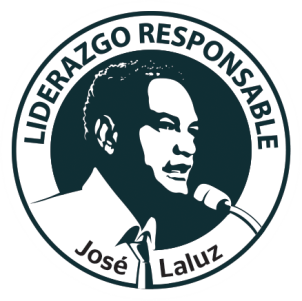 Liderazgo Responsable y Seguridad Ciudadana